Intestino delgadosegunda parte
Dr. Víctor Hugo Cruz euan r2rx
Dra. diana l. Hernández Aranda
Inflamatorias y malabsorción
CARACTERISTICA RADIOLOGICAS GENERALES
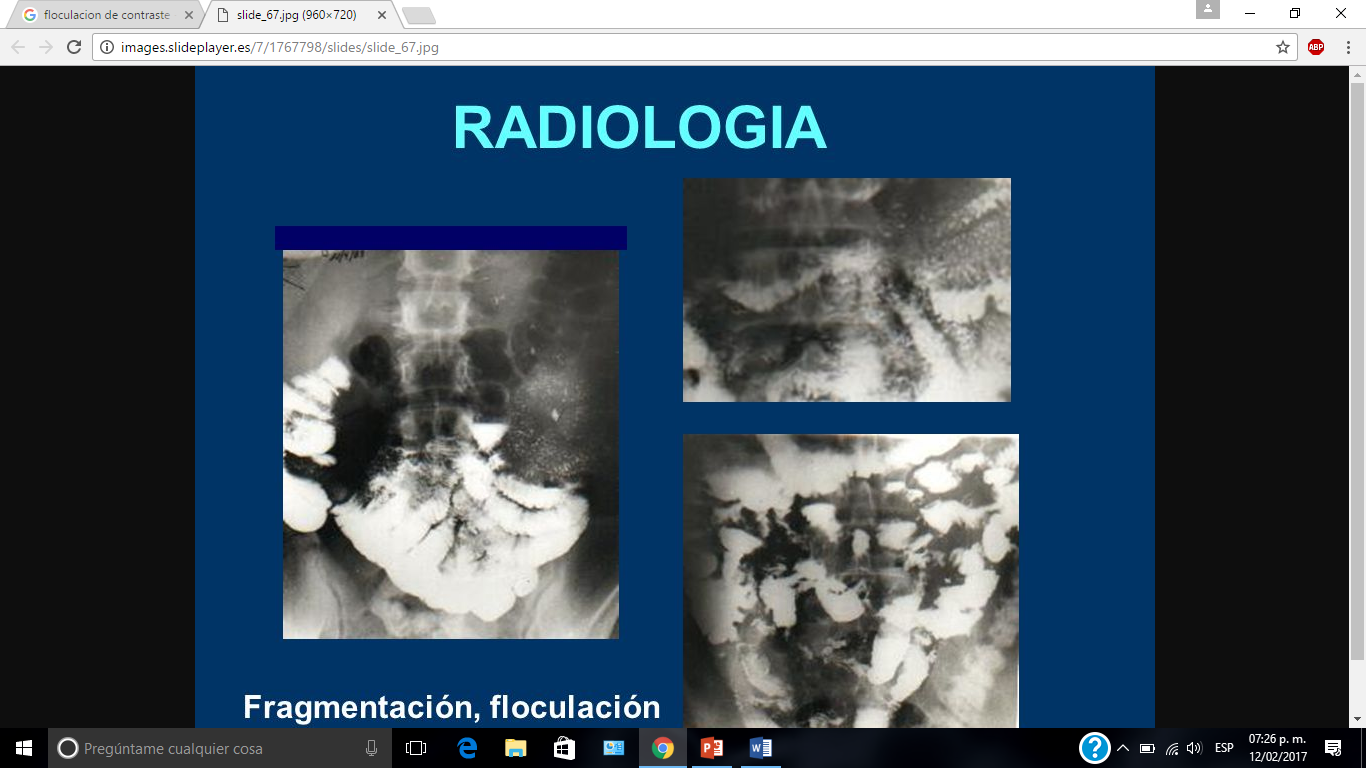 Dilatación de asas.
Floculación contraste
Segmentación de la columna baritada.
Aspecto de las válvulas conniventes.
ESPRUE CELIACO
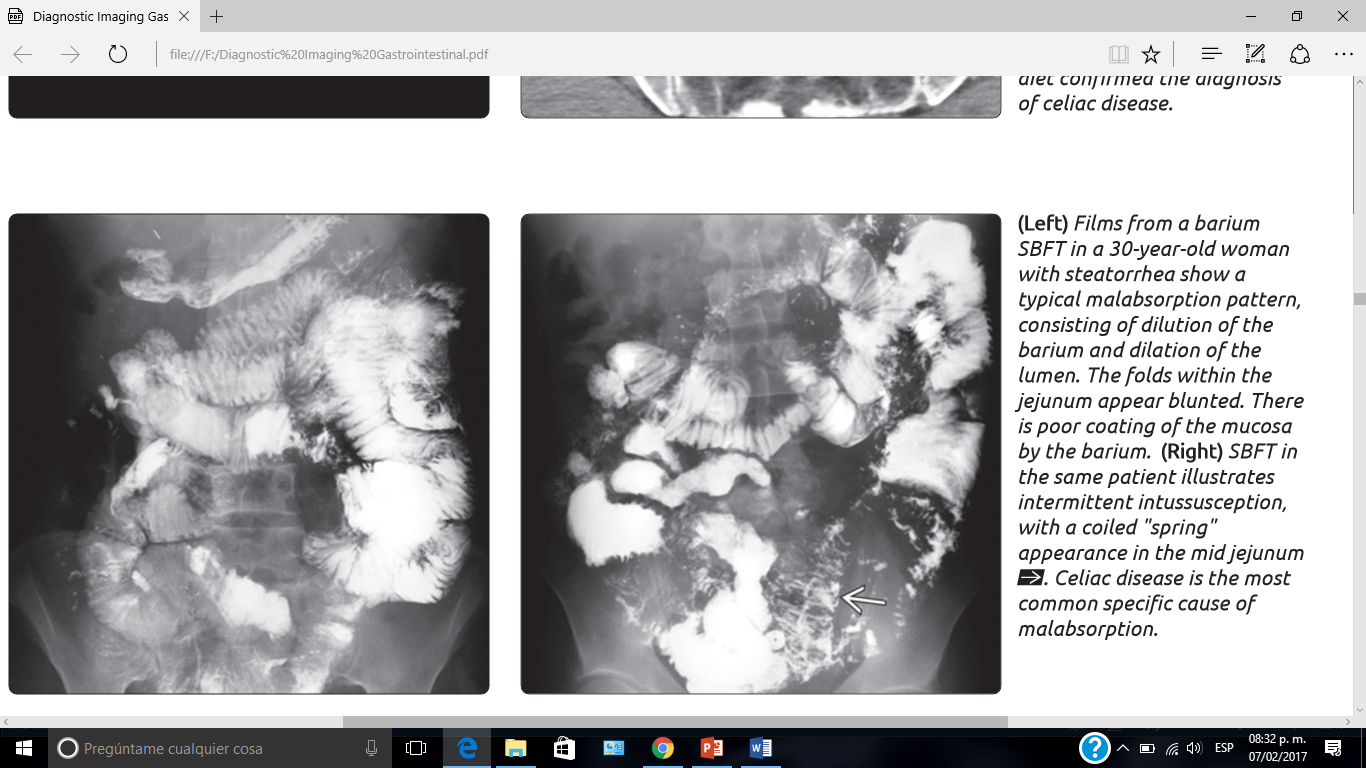 Esteatorrea
Distención abdominal
Flatulencia
Pérdida de Peso
Glositis
Anemia
2 años
3era y 4ta décadas
Intolerancia al Gluten
Atrofia de las válvulas conniventes.
Dilatación de asas.
Floculación del bario.
Segmentación de la columna baritada.
Borramiento de los pliegues.
Engrosamiento de la pared.
Adenopatías.
Yeyunización del íleon.
“signo del molde”
ENFERMEDAD DE WHIPPLE
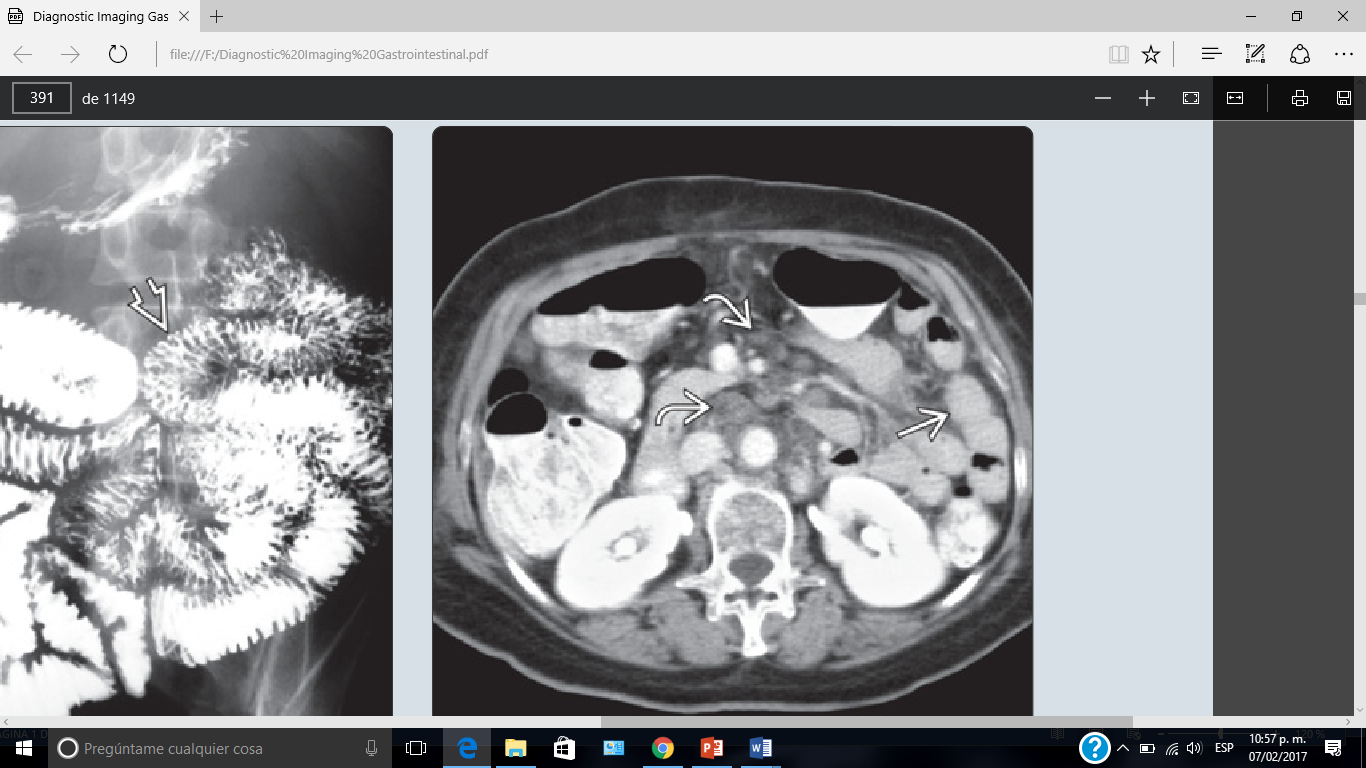 Tropheryma whipplei
Diarrea crónica.
Esteatorrea.
Pérdida de peso.
Dolor abdominal
Fiebre
Artralgias
Hiperpigmentación
Adenopatías
Macrófagos con polisacáridos
Adenopatias mesentéricas y retroperitoneales.
Edema submucoso
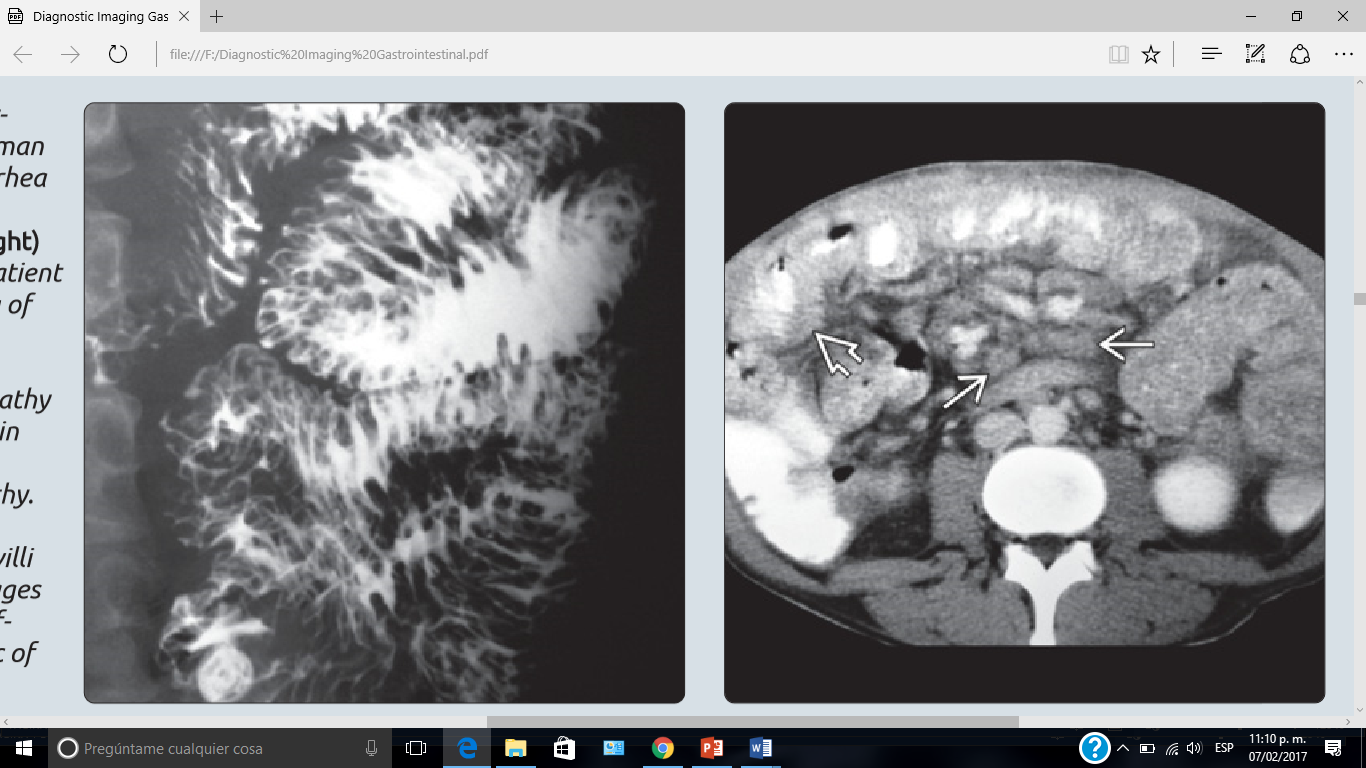 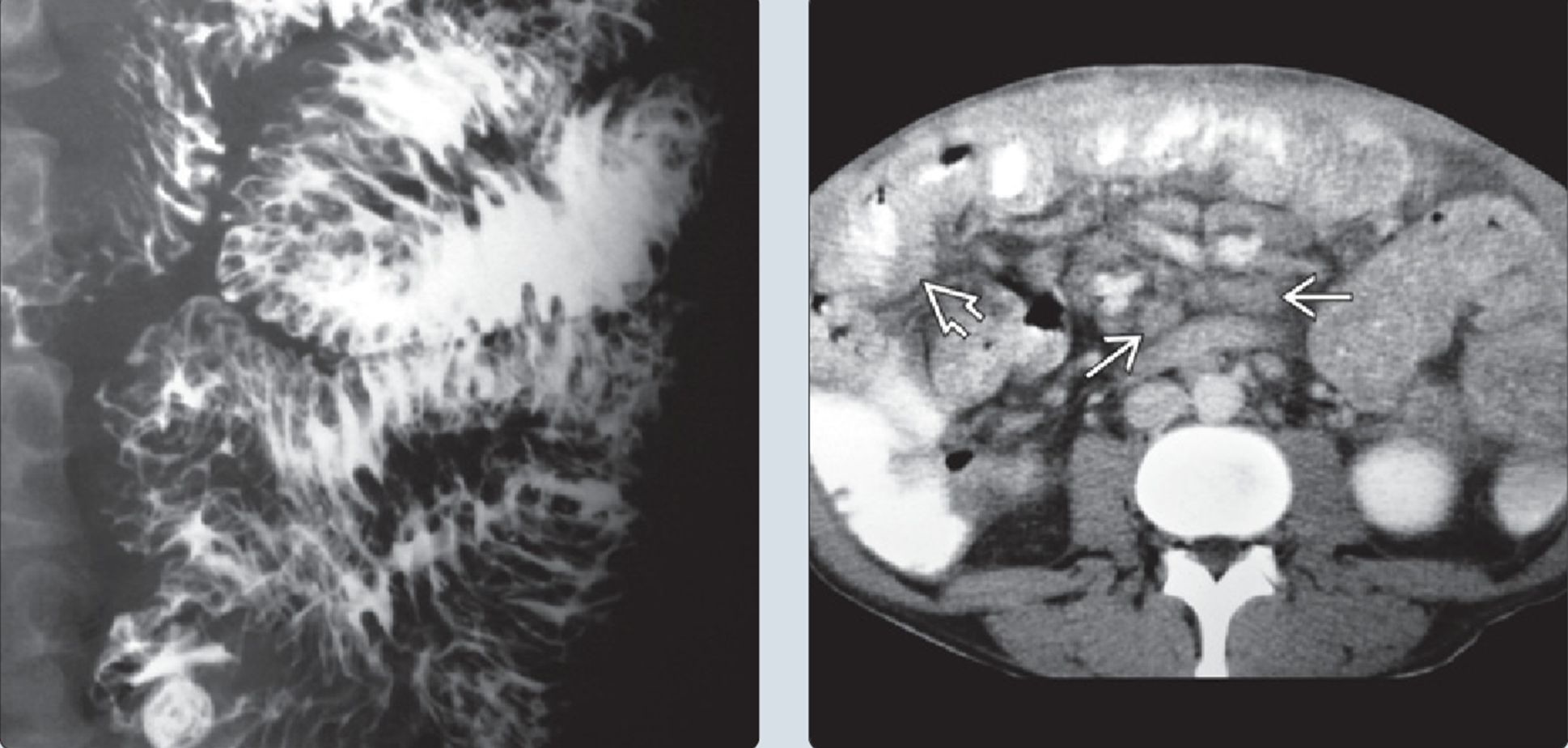 T1 Ganglios
Engrosamiento irregular micronodular.
MASTOCITOSIS
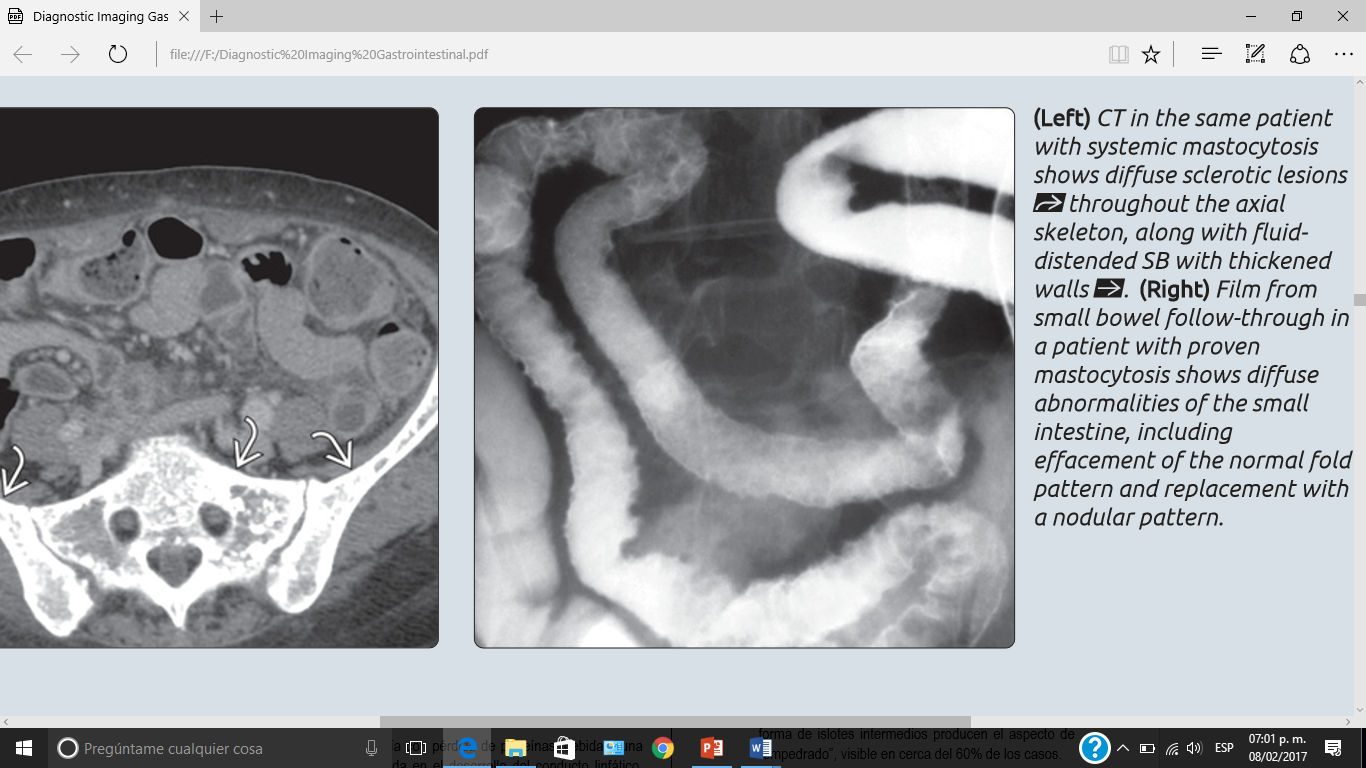 Proliferación de Mastocitos en la piel, hígado, bazo e ID
Engrosamiento asimétrico nodular
Lesiones blásticas
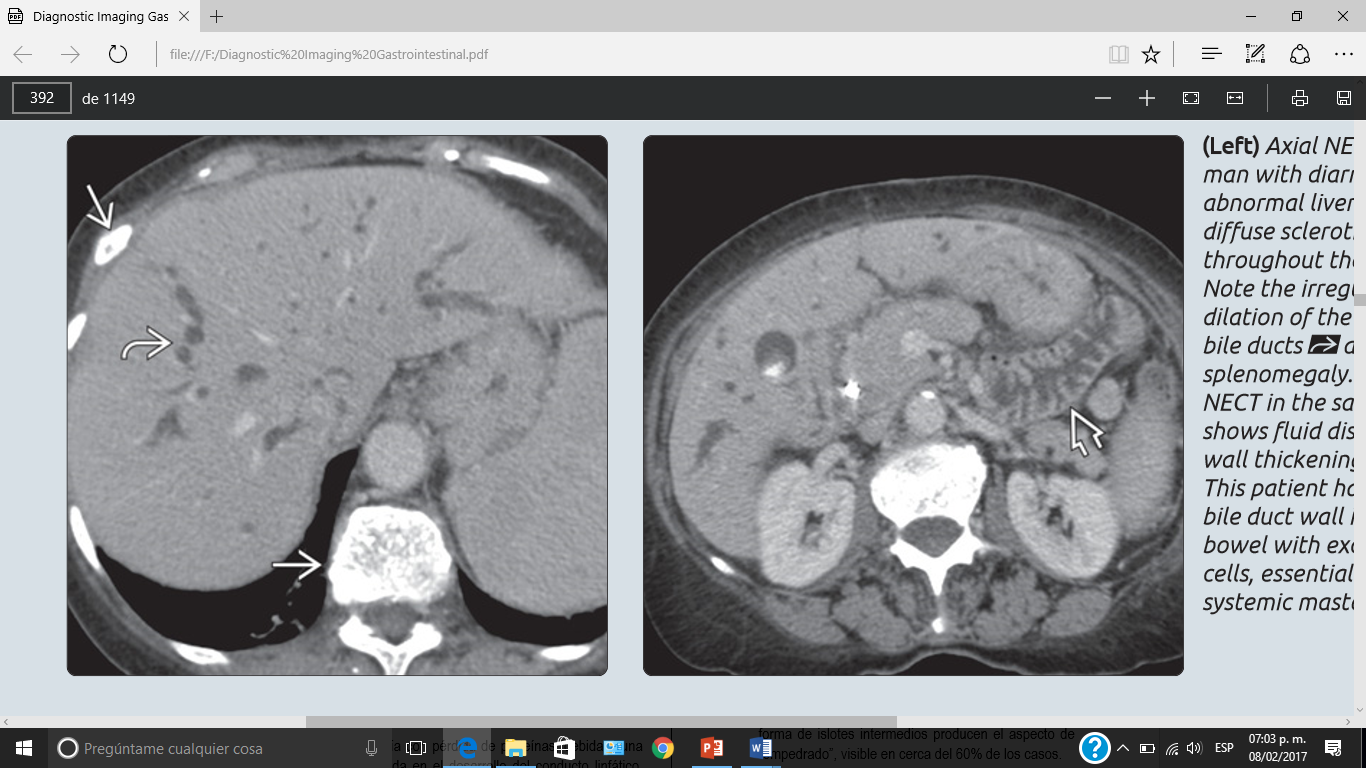 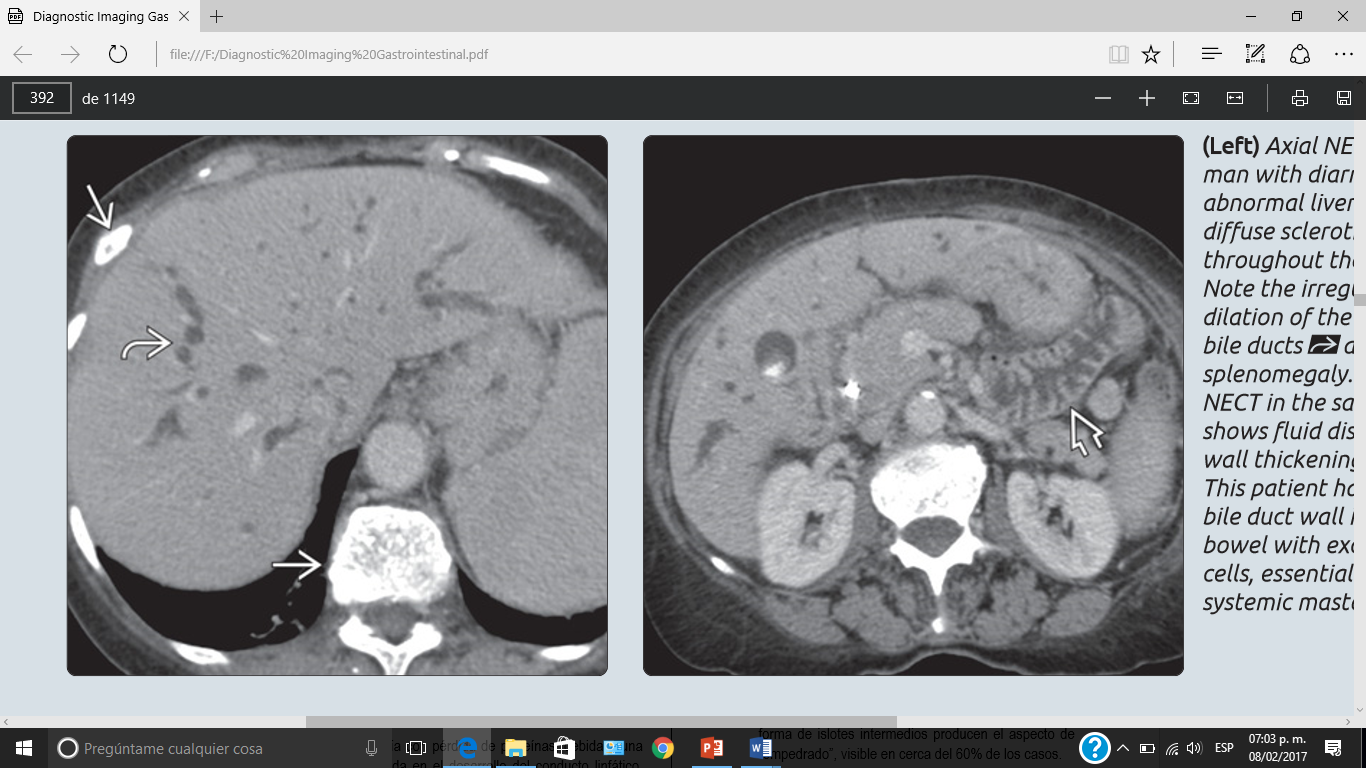 Linfaectasia intestinal
Rx
Engrosamiento difuso con edema submucoso
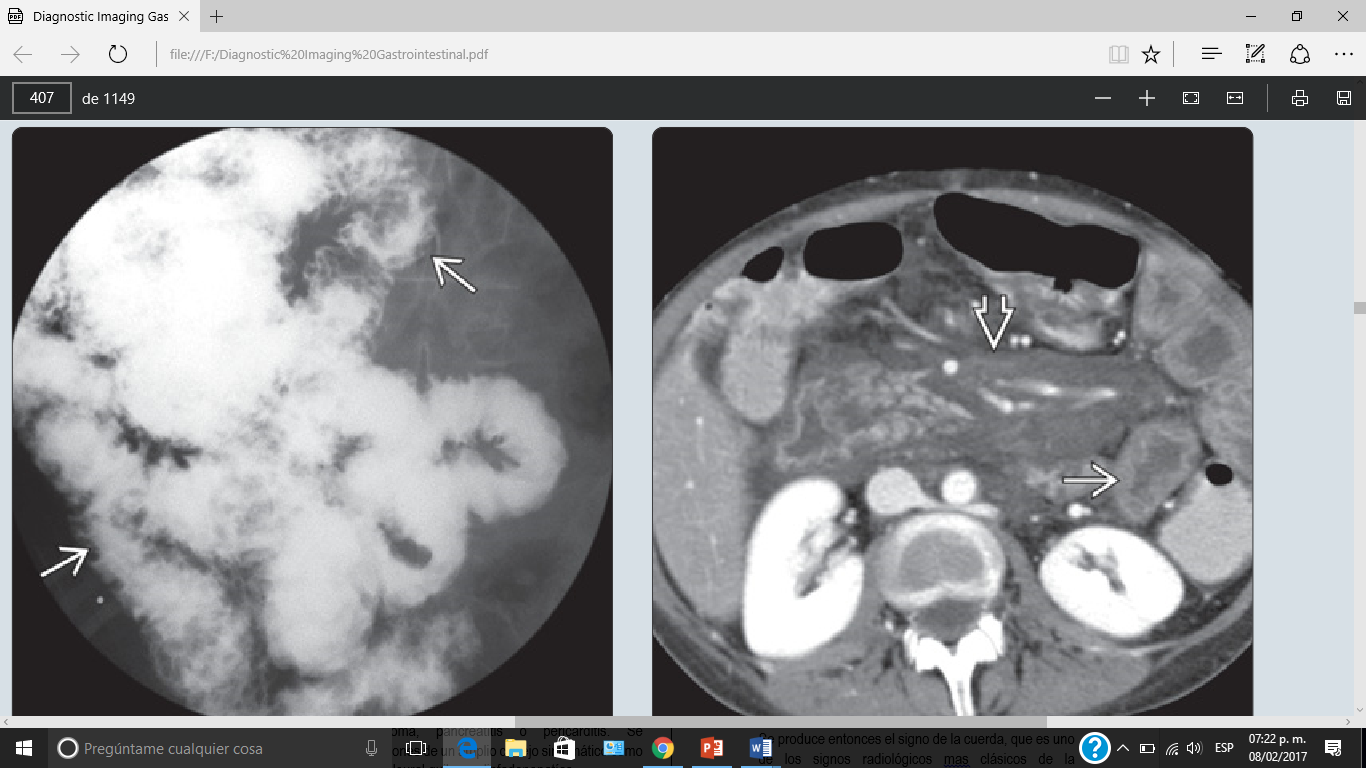 Alteración del conducto linfático
Diarrea
Esteatorrea
Ascitis
Derrame pleural
Edema de MsIf
Dilatación macroscópica de los vasos linfáticos
ENFERMEDAD DE CROHN
Etiología desconocida
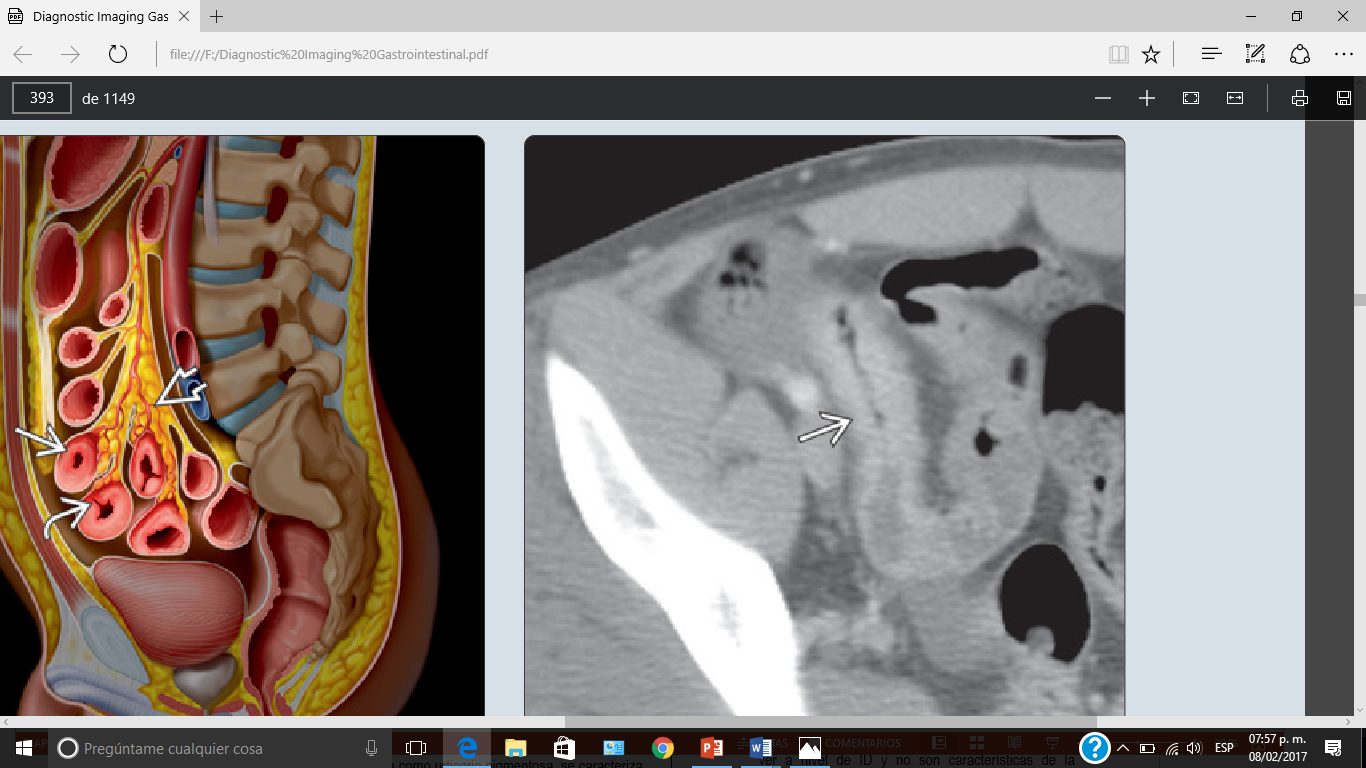 Diarrea
Dolor
Melena
Pérdida de peso
Fiebre
Malabsorción
Fisuras
Fístulas
Artritis
Litiasis biliar
Uveítis
Espondilitis
Trombosis
Megacolon
Obstrucción
Perforación
15-25 años
Caucásicos
Inflamación segmentaria discontinua.
Saculaciones.
Pseudopolipos
Fístulas
Ulceras aftosas “ojo de buey”.
Inflamación segmentaria discontinua.
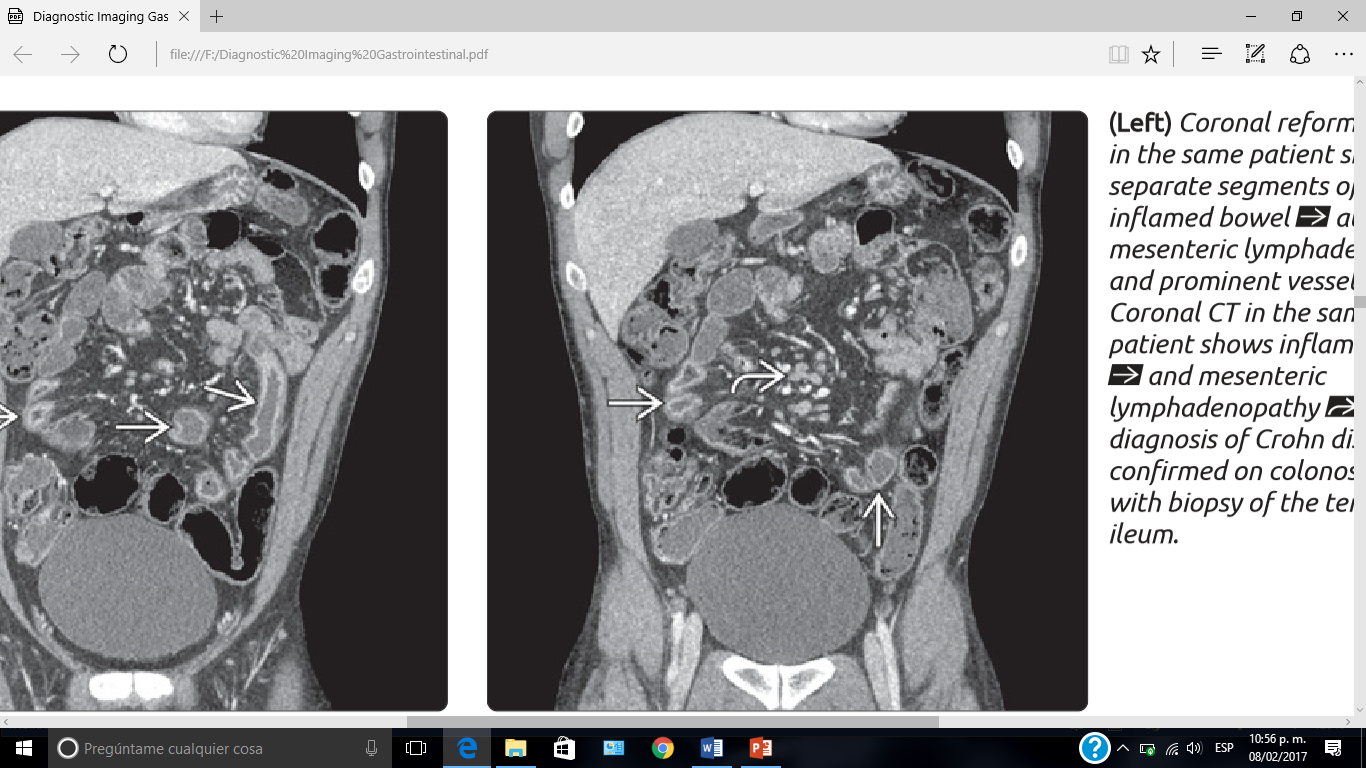 Engrosamiento estratificado de la pared.
Ganglios mesentéricos grasos. 
Ganglios menores 1cm
Perdida de la estratificación.
Abscesos
Fístulas
ENFERMEDAD DE  BEHÇET
20 y 40 años
Aftas orales y genitales.
Artritis
Lesiones cutáneas
Uveítis
Hematoquesia
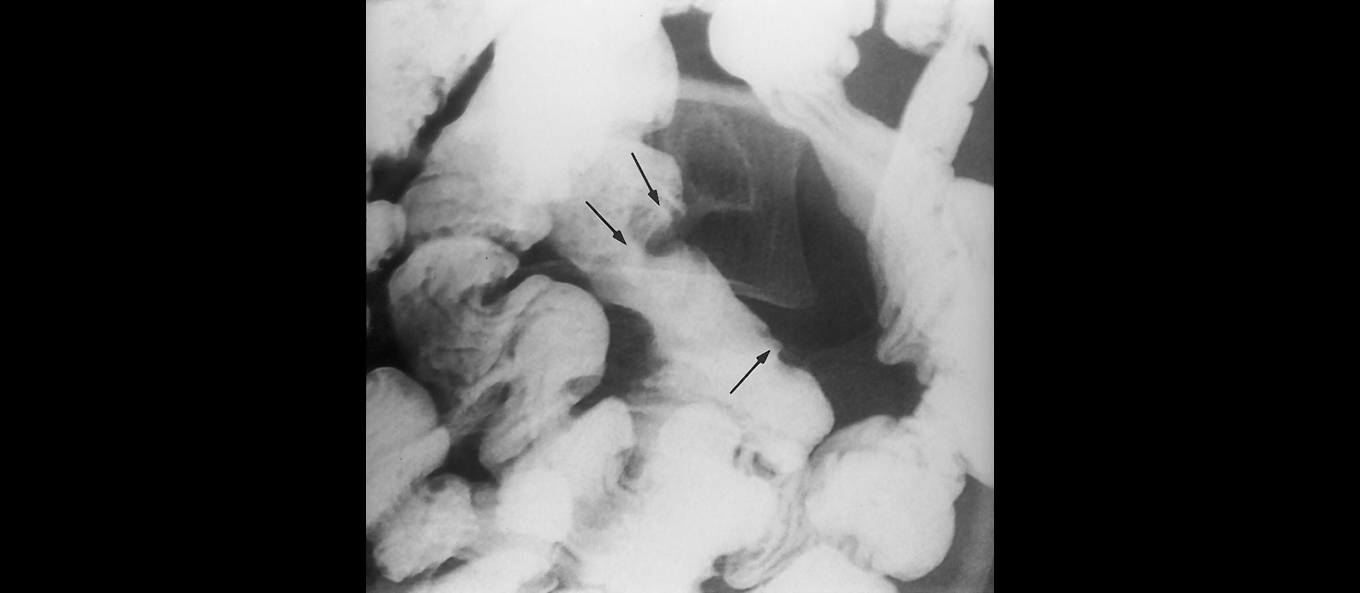 Ulceras profundas y múltiples.
Perforación. 
Íleo terminal y ciego.
ESCLERODERMIA INTESTINAL
30-50 años
M:F = 1:3
Raza negra
Dilatación intestinal.
“Intestino Encorsetado”
Transito prolongado
Intususcepciones NO
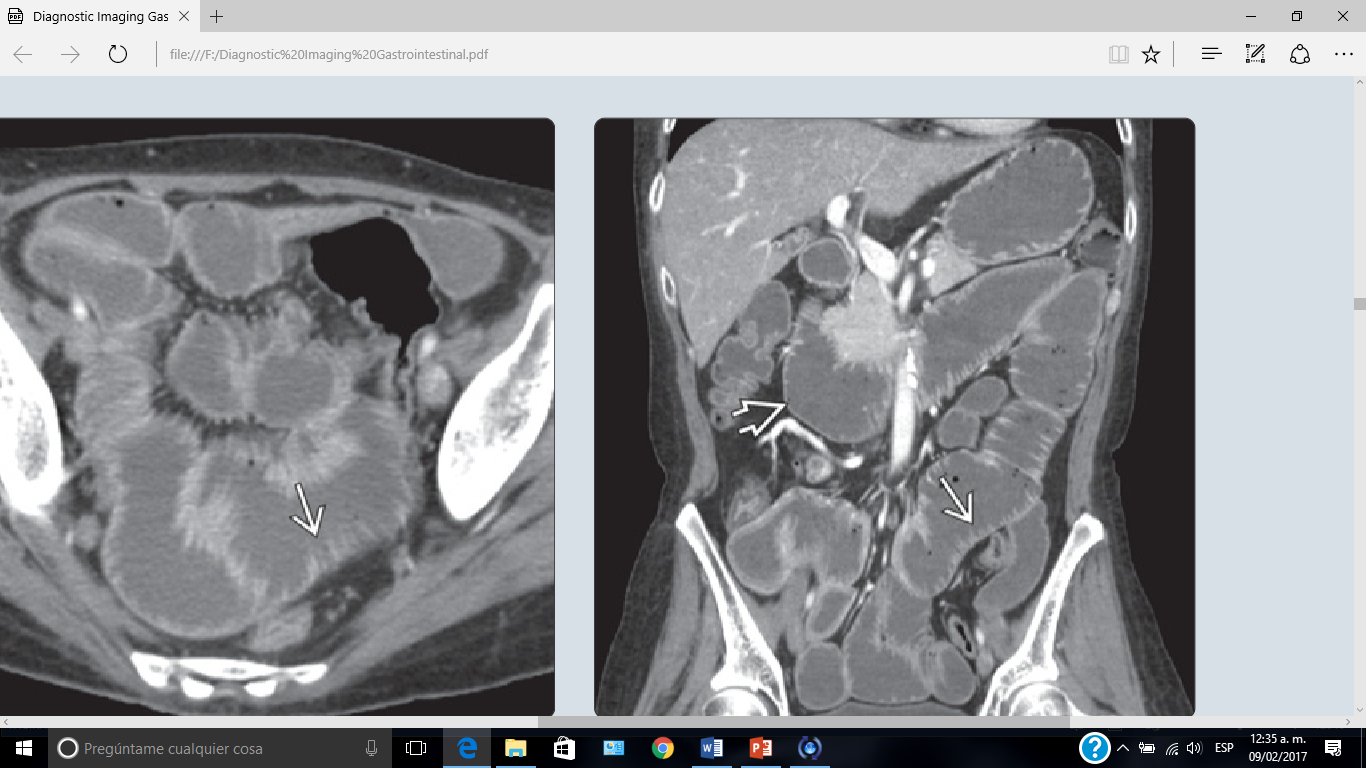 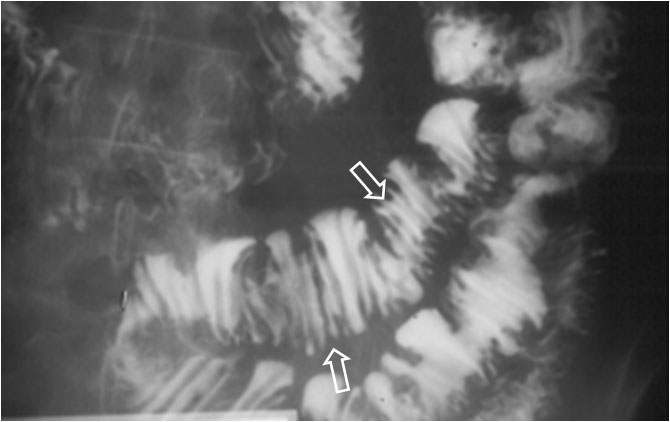 Distención abdominal
Pérdida de peso
Diarrea
Anemia
ENTERITIS POR EL SDR. DE ZOLLINGER-ELLISON
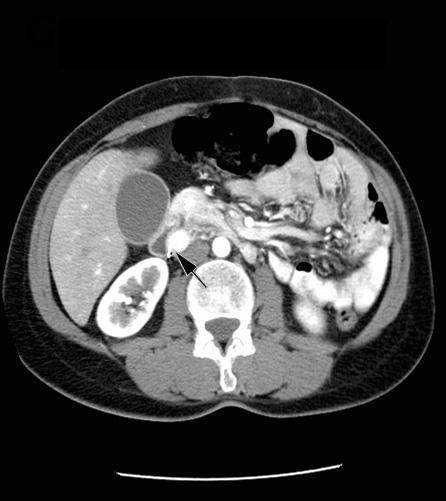 Dolor      
Diarrea crónica.
Hematemesis
Hematoquesia
Melena
Ulceras.
Engrosamiento de pliegues. .duodeno-yeyunales.
Estenosis.
Presencia de tumores pancreáticos, intestinales, hígado.
ENTERITIS EOSINOFILICA
Dolor 
Vómito
Diarrea.
Hematoquesia
Melena
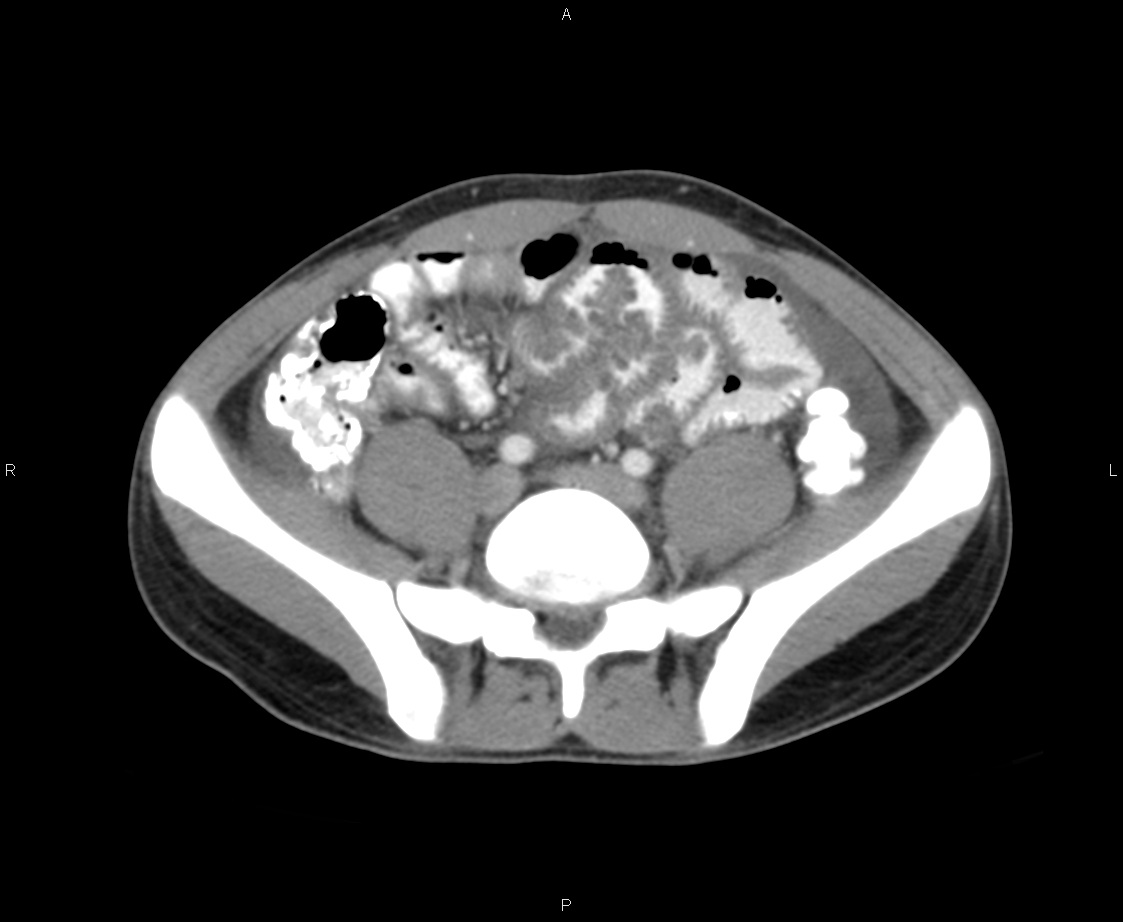 Ascitis.
Derrame pleural
Estenosis
Pólipos
Engrosamiento de pliegues en patrón nodular difuso.
Obstrucción
Úlceras
MALACOPLAQUIA
Lesiones granulomatosas en las vías urinarias e intestino.
Cuerpos de inclusión  Michaellis-Gutmann.
Alteraciones similares a la Enfermedad de Crohn.
Frecuencia alta de fístulas.
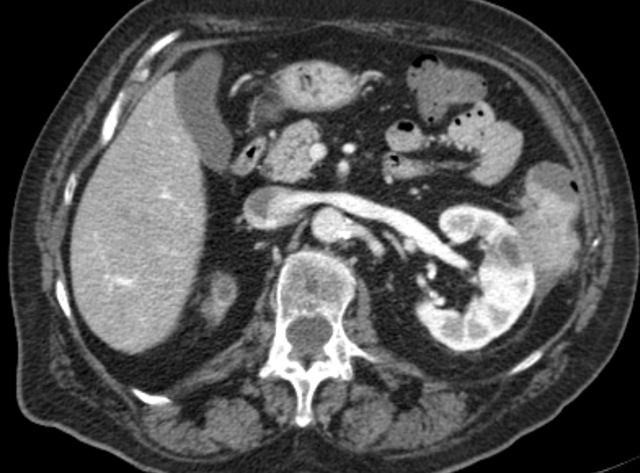 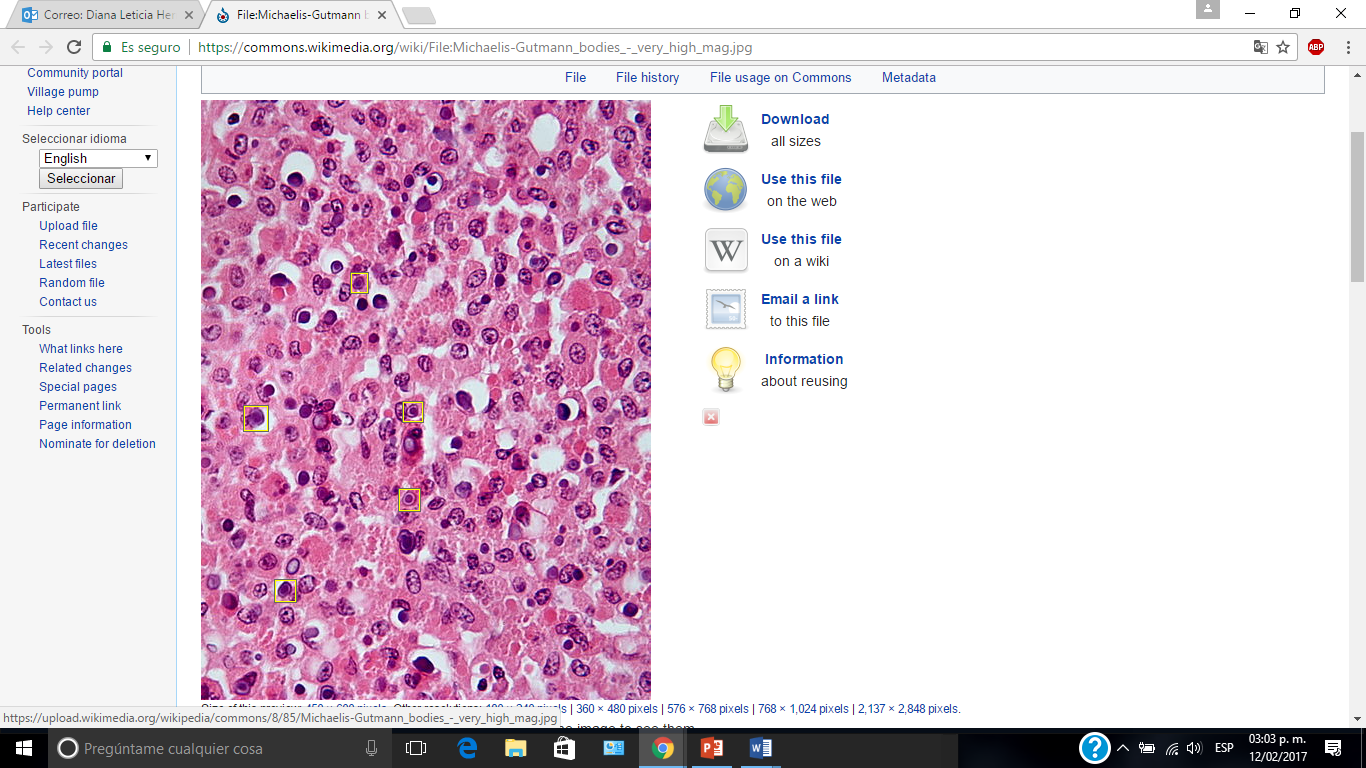 Mujeres
Raza negra
ANGIOEDEMA INTESTINAL
Ascitis
Edema de pared intestinal: edema submucoso, mucoso e hiperemia intestinal. (yeyuno)
Dilatación luminal (>2.5cm) sin obstrucción
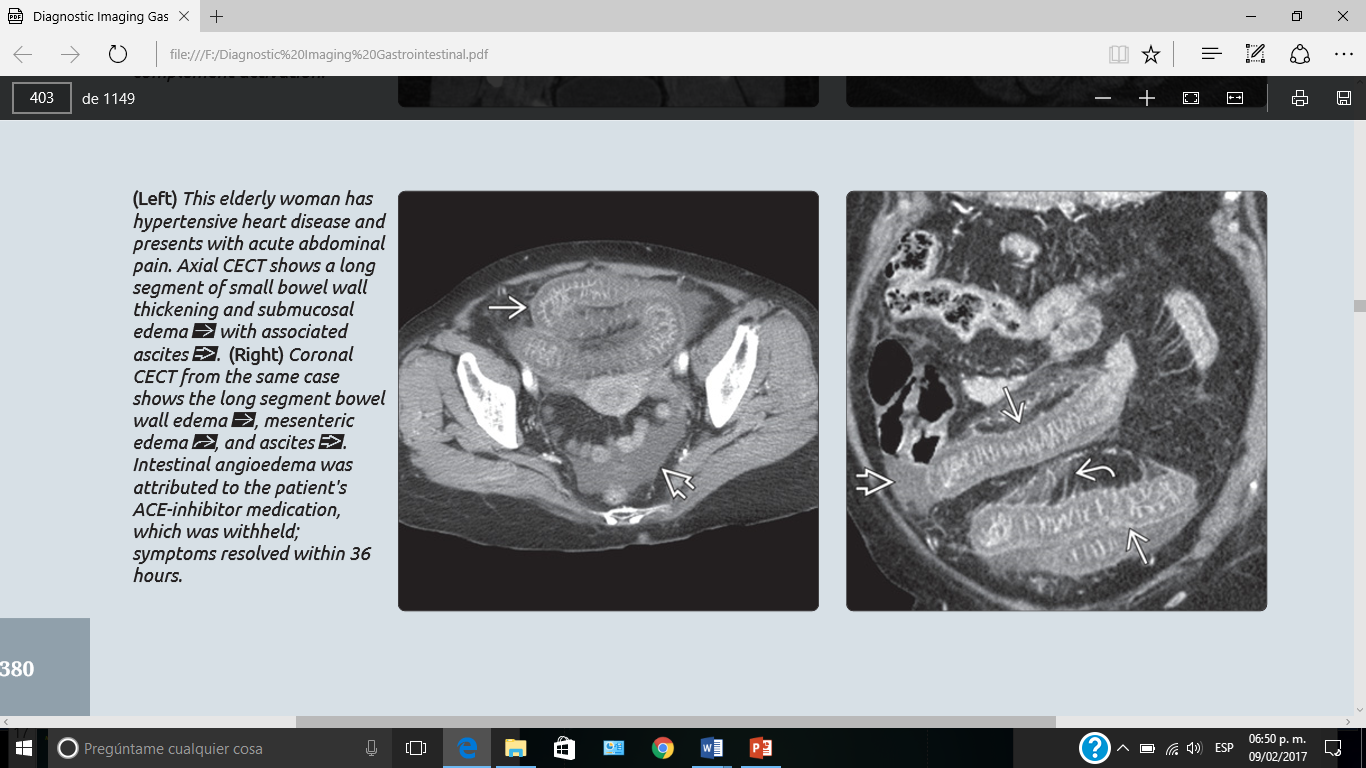 Dolor abdominal
Vómito
Edema laríngeo
Dermatitis
ESTENOSIS ASOCIADA A AINES
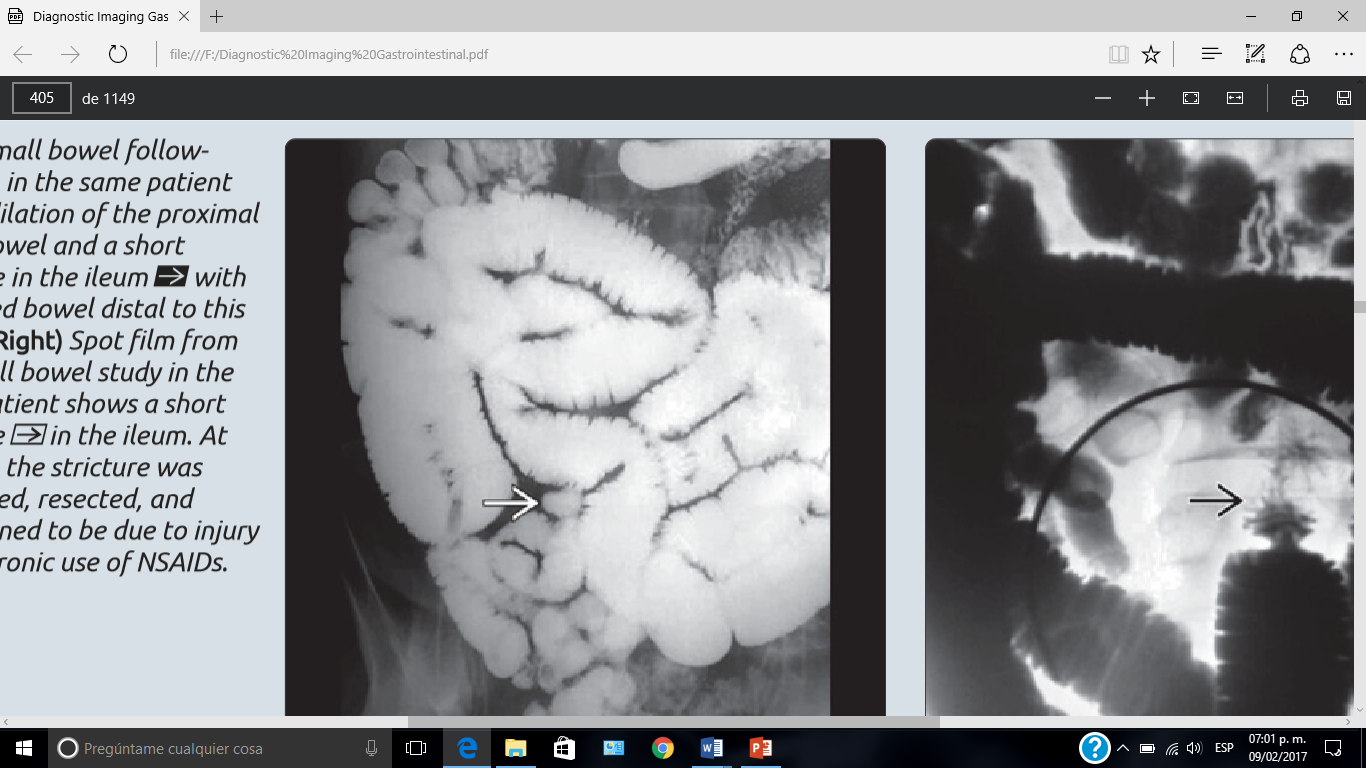 Múltiples constricciones anulares con obstrucción parciales 
Segmentos cortos de estrechamiento de la luz con dilatación anterior.
Reforzamiento mucoso y edema submucoso.
Asintomático